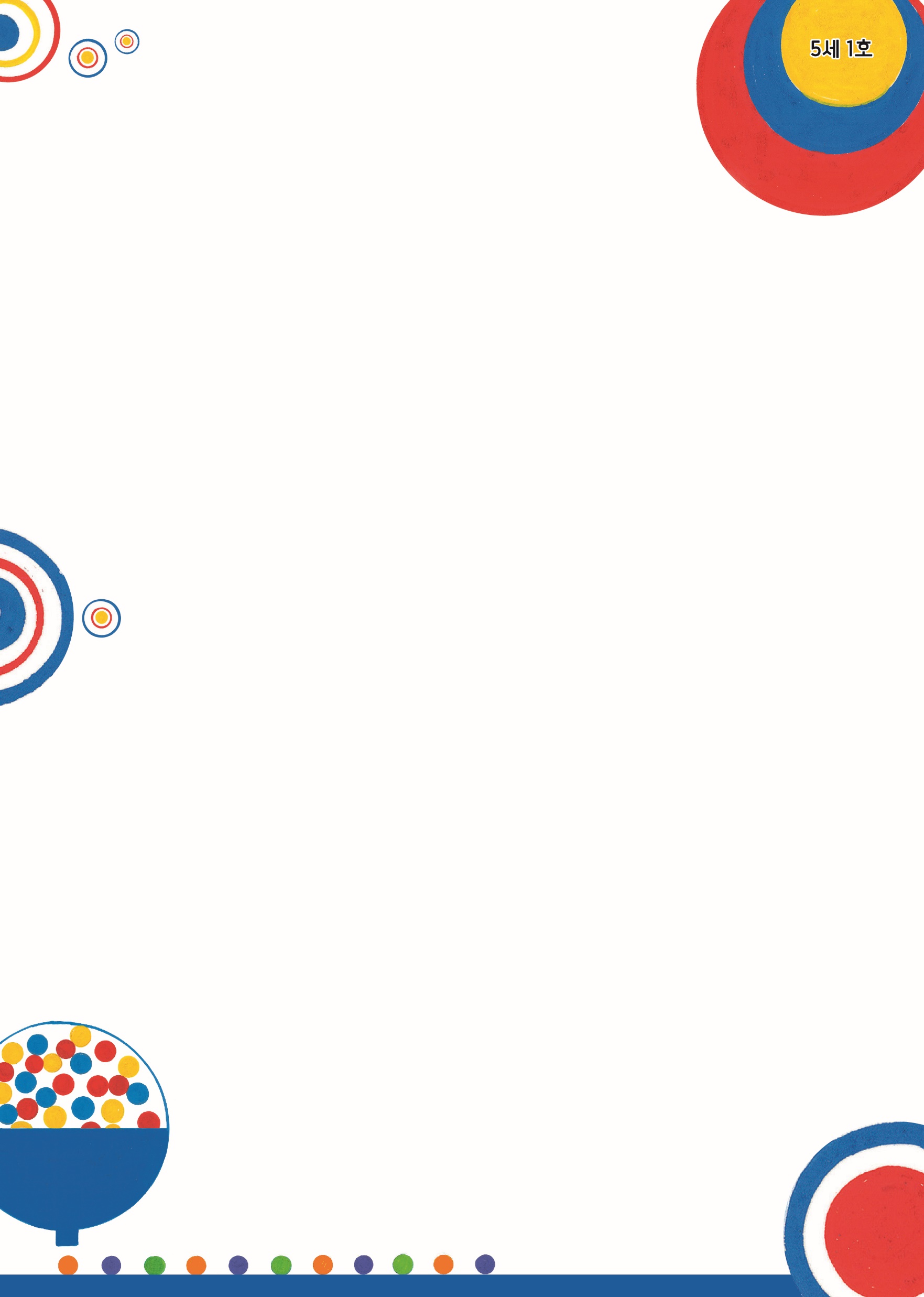 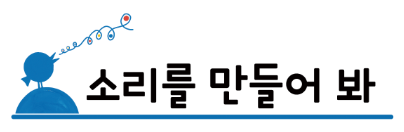 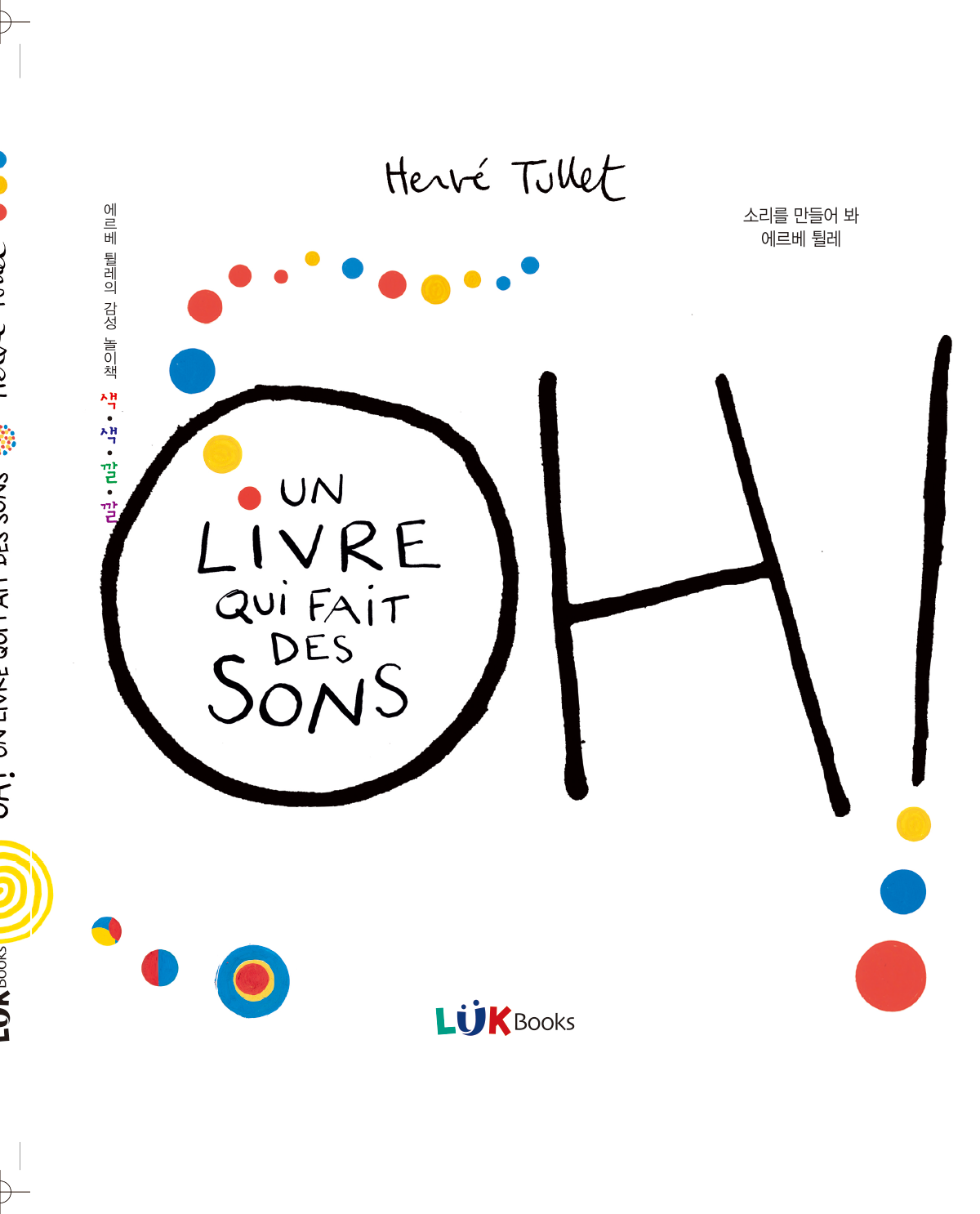 <소리를 만들어봐>  월간계획안
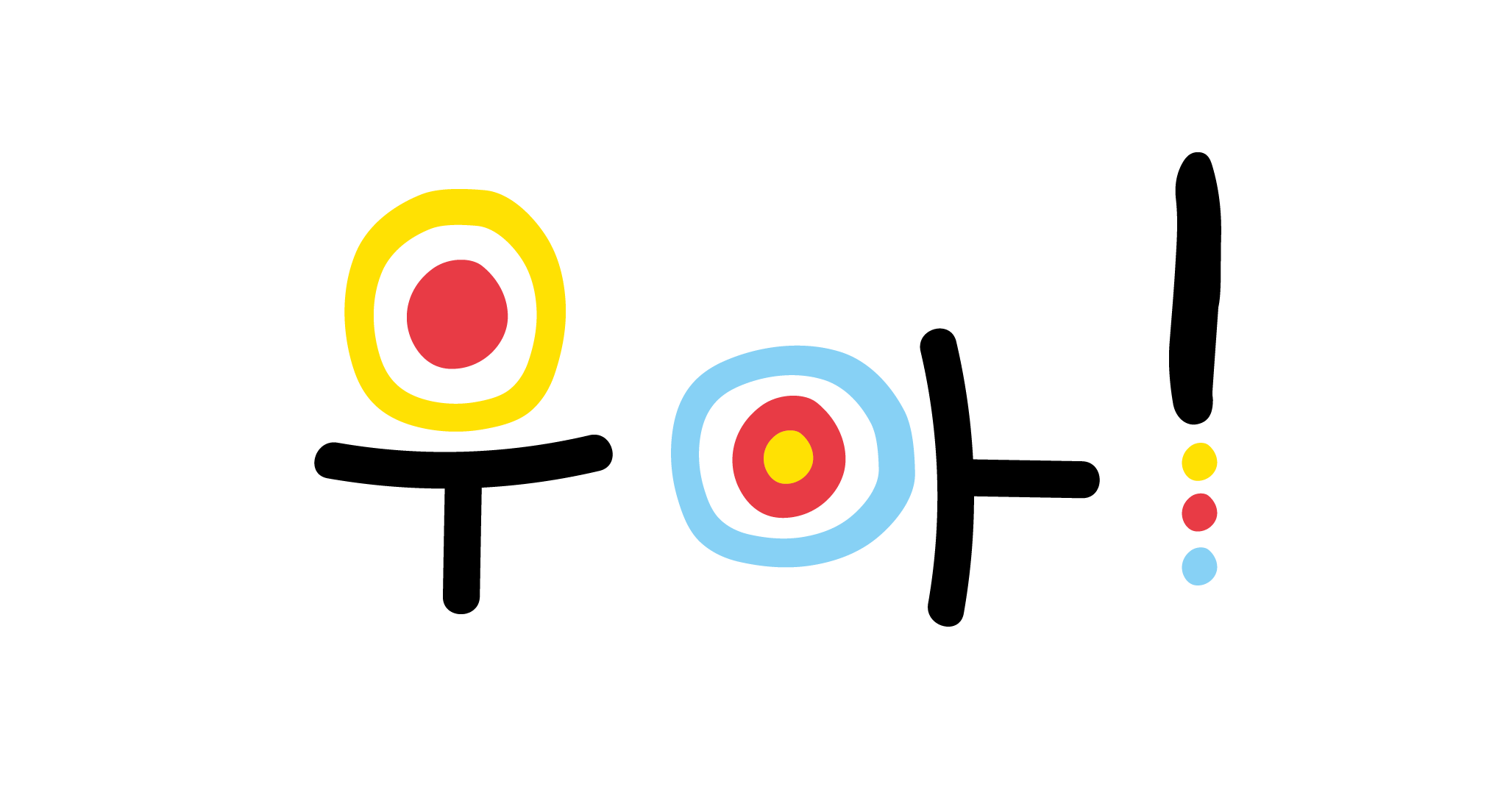 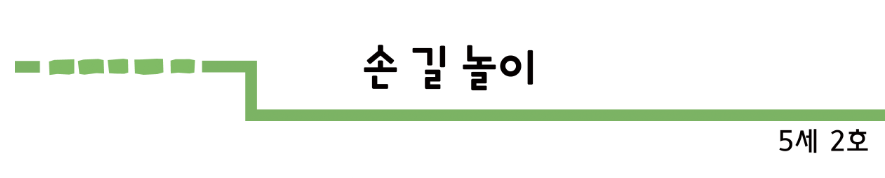 5세2호
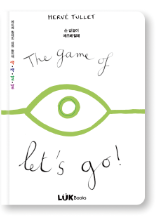 <손 길 놀이>  월간계획안
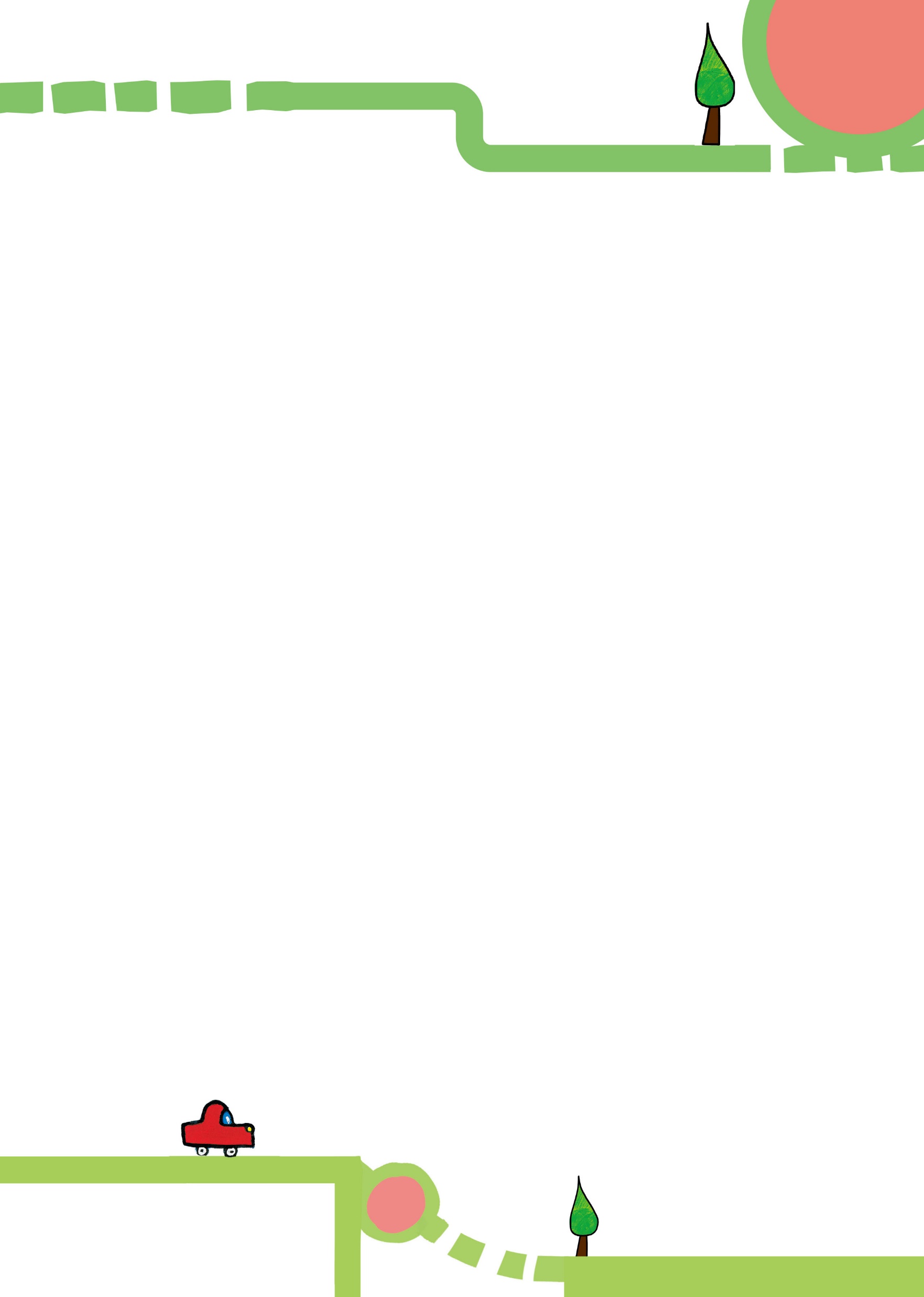 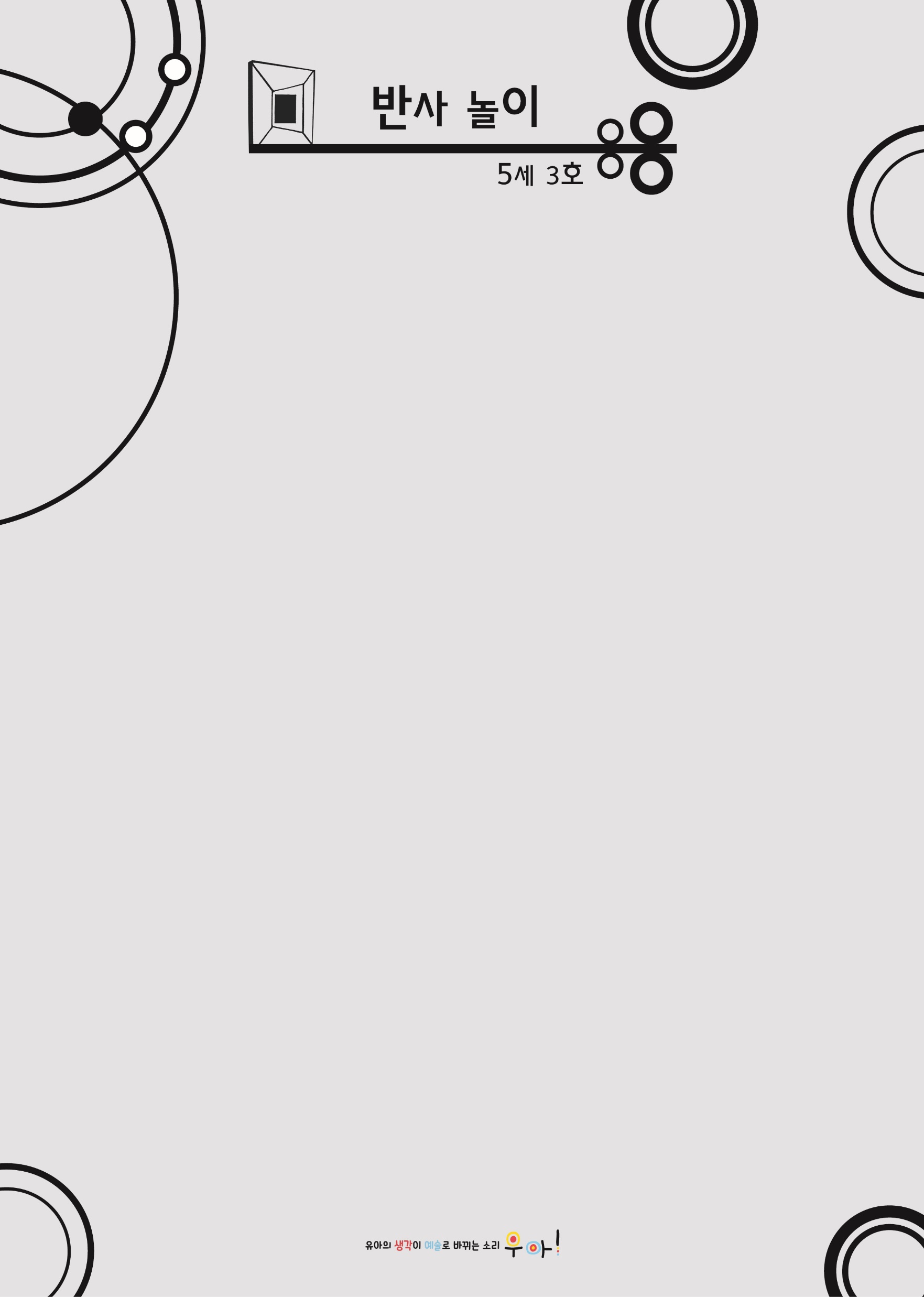 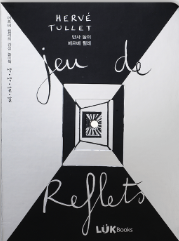 <반사 놀이> 월간계획안
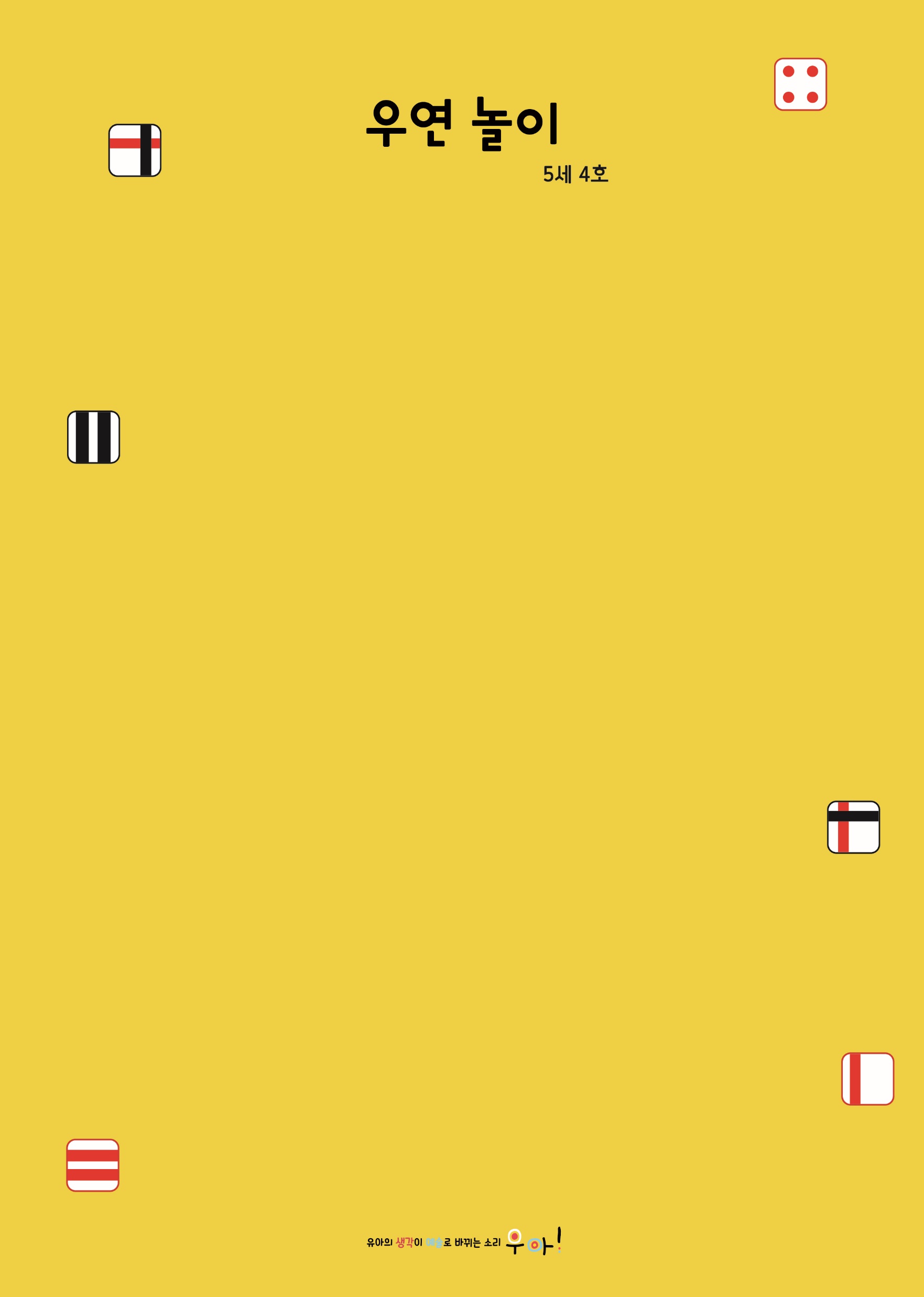 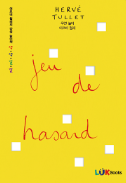 <우연 놀이> 월간계획안
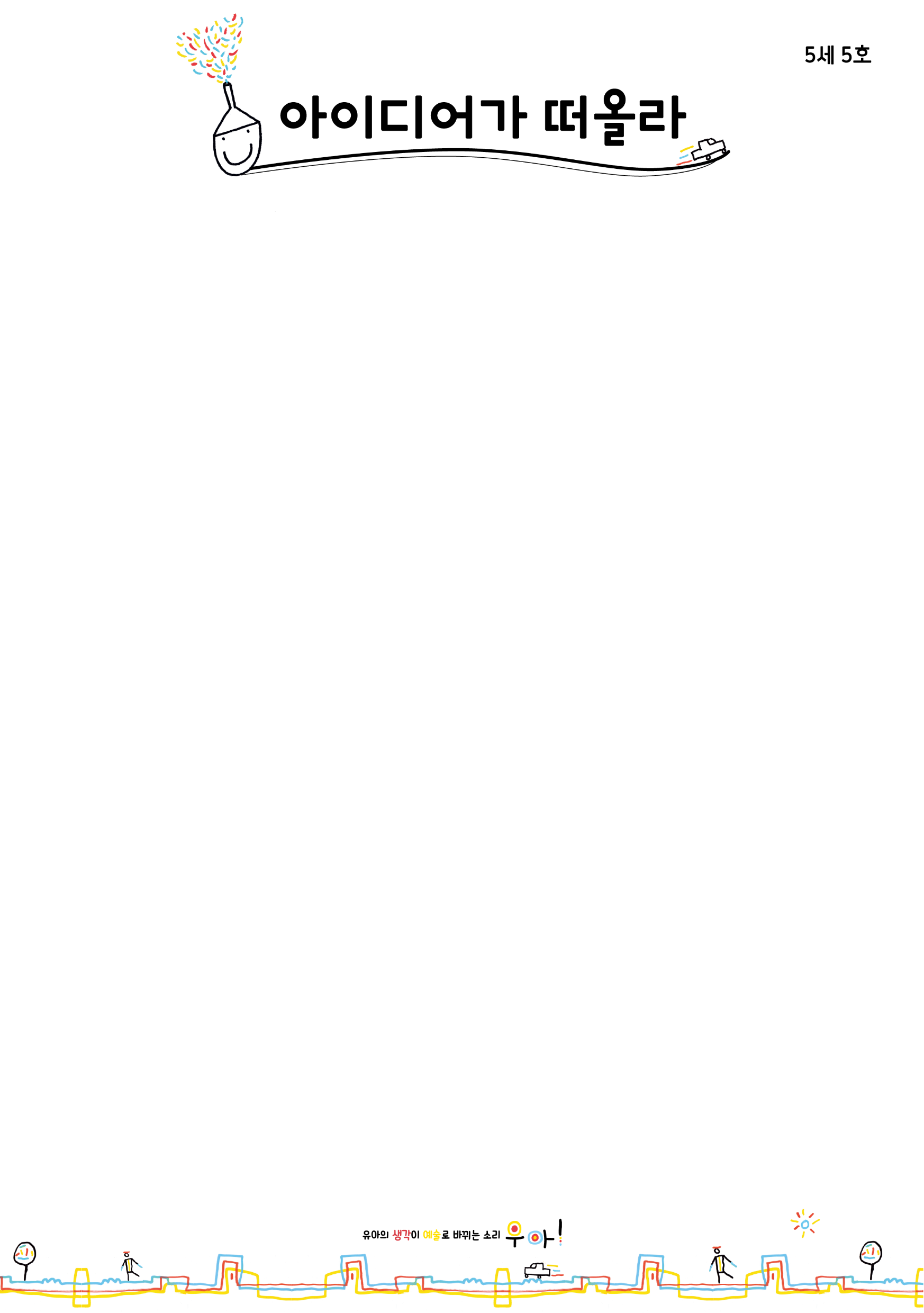 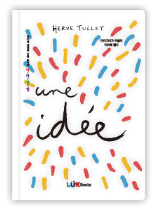 <아이디어가 떠올라> 월간계획안
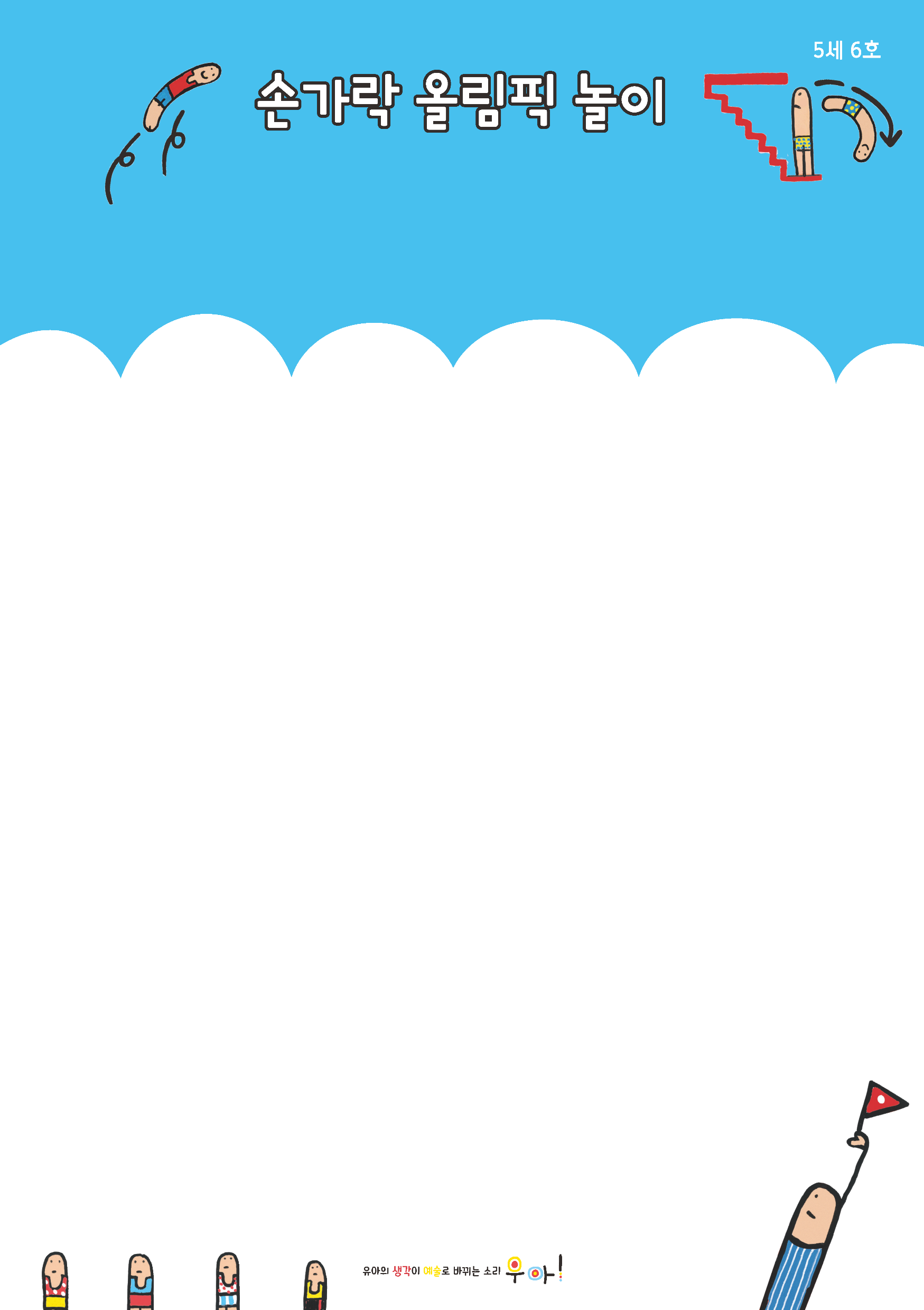 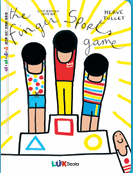 <손가락 올림픽 놀이> 월간계획안